Муниципальное казенное дошкольное образовательное  учреждение                                                                           «Детский сад №3 п.Теплое»
Рекомендации родителям 
                 для выполнения домашнего задания
                      с детьми второй младшей группы
                 
Лепка «Птенчики в гнездышках»
                                                                                                                                          
                                                                              
                                                            

Подготовил воспитатель
второй младшей группы
Кузнецова А.А.
Задачи. Вызвать интерес к созданию композиции «Птенчики в гнездышках». Учить детей лепить гнездышко скульптурным способом: раскатать шар, сплющивать в диск, вдавливать, прищипывать. Лепить 1-3 птенчиков по размеру гнездышка. Инициировать дополнение и обыгрывание композиции (червячки в клювиках) Развивать чувство формы и композиции.
Побеседуйте с ребенком о птицах, уточните представления о внешнем виде (есть крылья, перышки, клювики), способах передвижения и питания. 
Рассмотрите изображение птиц с птенцами. Расскажите о гнездах, как жилище птиц, где они спасаются от холода и выводят птенцов.
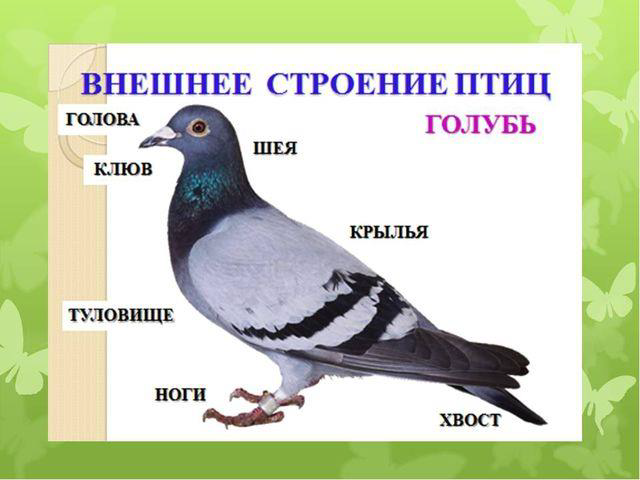 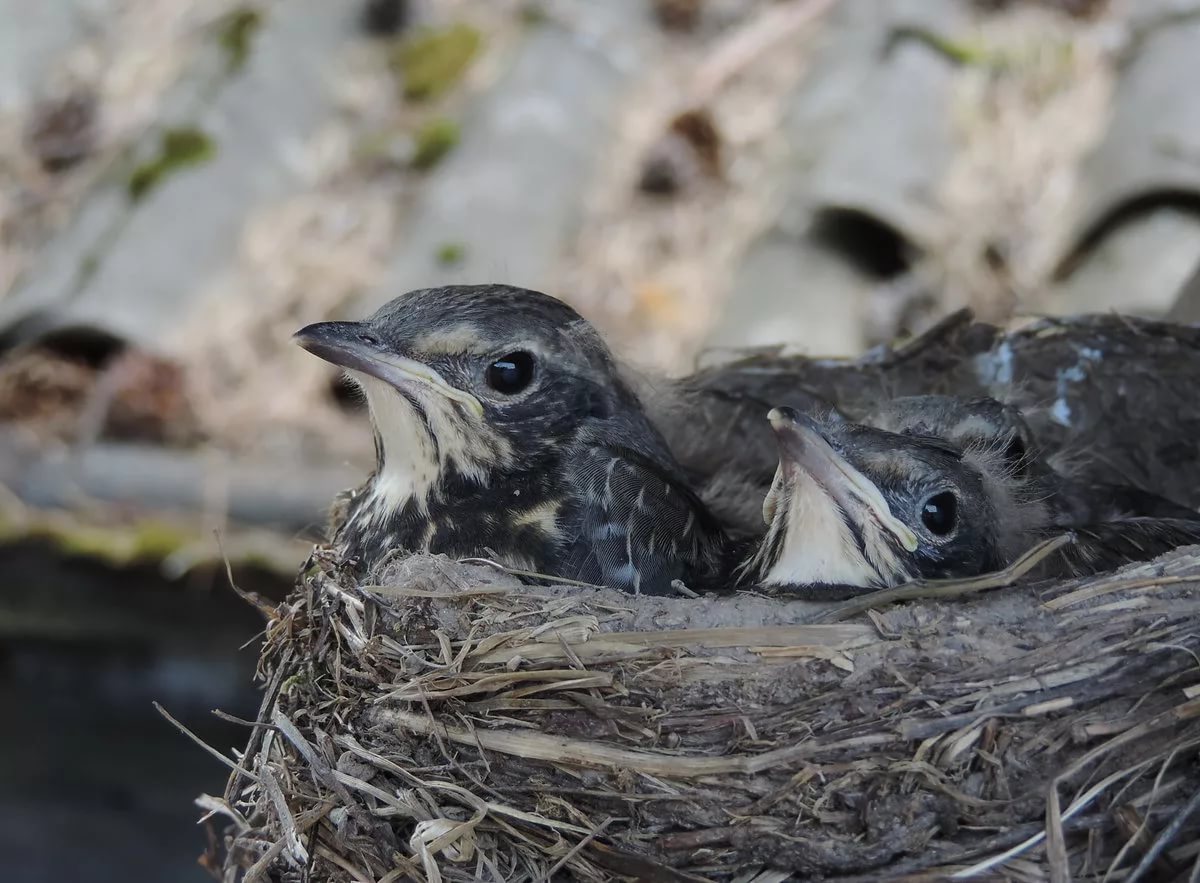 Прочтите стихотворение ребенку В. Шипуновой «Гнездышко»: 
Затрещала вдруг сорока: 
- Ой, беда, беда, беда! 
Поднялась в лесу тревога – 
Птенчик выпал из гнезда. 
На земле остался в ночь. 
Надо птенчику помочь. 
Филин ухает-хохочет, 
Утащить бедняжку хочет. 
По зеленым веточкам 
Прискакала белочка: 
- Птенчик, птенчик, не пугайся, 
За пушистый хвост хватайся. 
Постарайся не упасть, 
Надо нам в гнездо попасть. 
Вот родное гнездышко. 
Перья в нем и зернышки. 
Филин больше не хохочет. 
И сорока не стрекочет. 
В гнездышке-кроватке 
Птенчики спят сладко.
Поиграйте с ребенком в пальчиковую игру «Летит над полем птичка»:
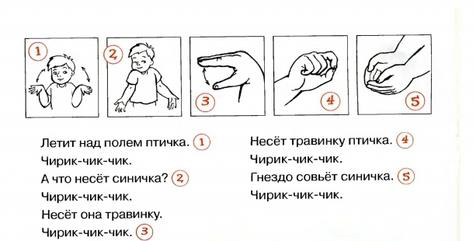 Покажите и поясните ребенку способ лепки гнездышка с птенчиками:
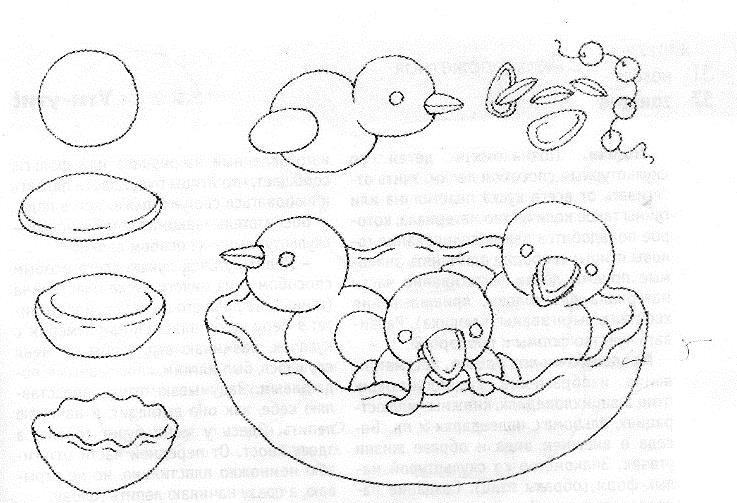 - Возьмите кусочек пластилина коричневого цвета, катайте шар (круговые движения ладоней), сплющивайте в лепешку и серединку вдавливайте пальчиками, чтобы получилось гнездышко (как перевернутая шапочка); 
- возьмите кусочек пластилина желтого цвета, скатайте «шарик» - это маленький птенчик, сделайте глазки (из бусин, пуговичек или пластелина темного цвета) и клювик, усадите птенчика в гнездо; 
- возьмите два кусочка пластилина, скатайте два шарика – это туловище и голова, соедините, прикрепите глазки и клювик – это большой птенчик, его тоже усадите в гнездышко; 
- накормите птенчиков – дайте им в клювики червячков, жучков или хлебные крошки.
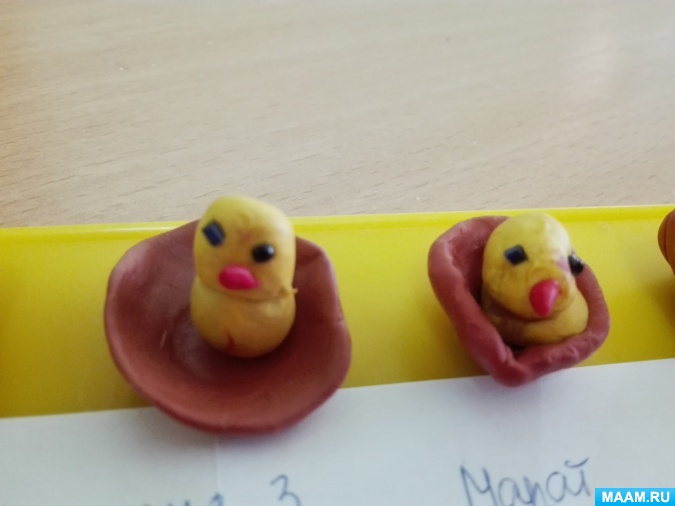 Жду с нетерпением ваши работы!!!